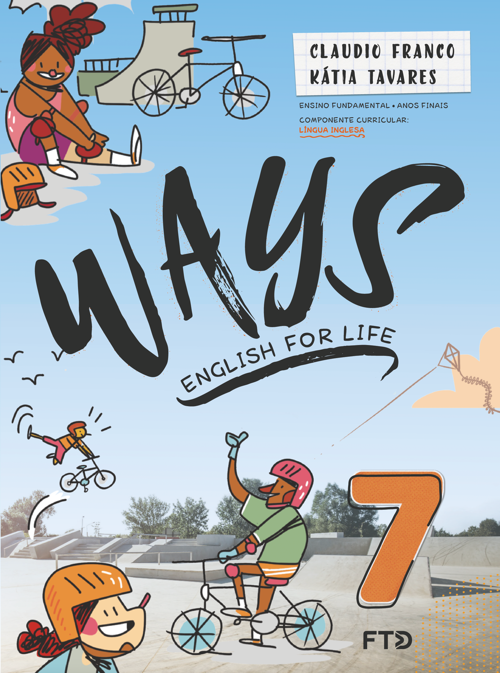 VOCABULARY CORNER
VOCABULARY CORNER
shoulder
foot (sing.)/
feet (pl.)
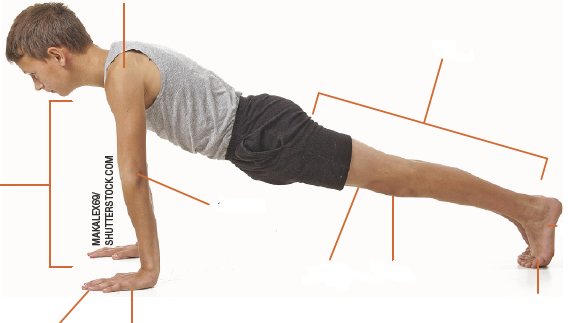 leg
Unit 1:
THE HUMAN BODY
arm
elbow
knee
thigh
toe
finger
hand
VOCABULARY CORNER
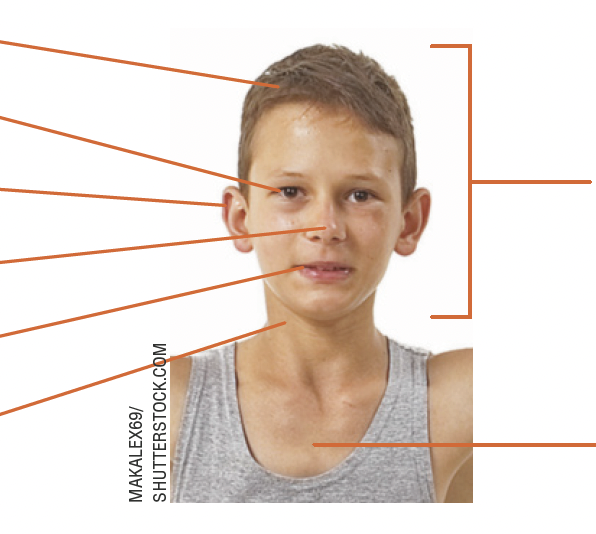 hair
eye
head
ear
Unit 1:
THE HUMAN BODY
nose
mouth
neck
chest
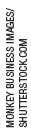 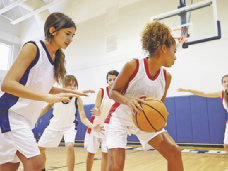 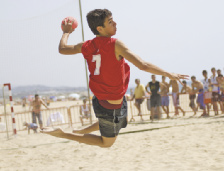 VOCABULARY CORNER
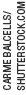 basketball
handball
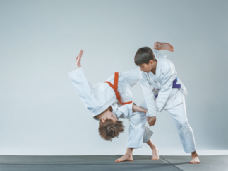 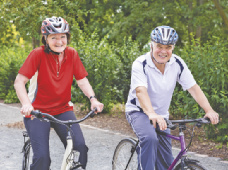 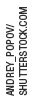 Unit 2: SPORTS
MASTER1305/
SHUTTERSTOCK.COM
judo
cycling
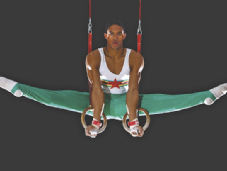 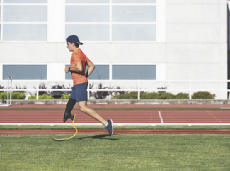 JUICE DASH/
SHUTTERSTOCK.COM
ANTYPAN/
SHUTTERSTOCK.COM
running
gymnastics
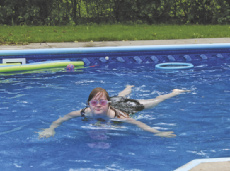 VOCABULARY CORNER
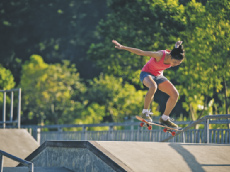 LZF/SHUTTERSTOCK.COM
ANNSCREATIONS/
SHUTTERSTOCK.COM
skateboarding
swimming
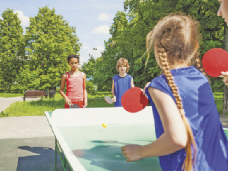 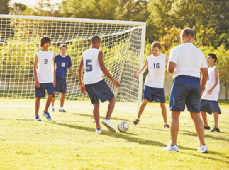 MONKEY 
BUSINESS IMAGES/
SHUTTERSTOCK.COM
Unit 2: SPORTS
SERGEY NOVIKOV/
SHUTTERSTOCK.COM
table tennis
soccer
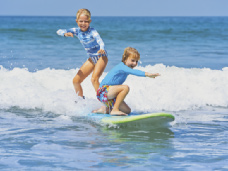 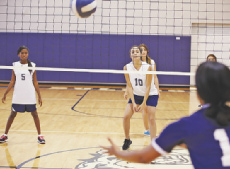 MONKEY 
BUSINESS IMAGES/
SHUTTERSTOCK.COM
DENIS MOSKVINOV/
SHUTTERSTOCK.COM
volleyball
surfing
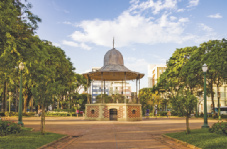 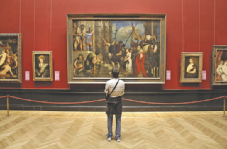 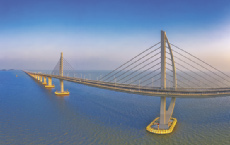 HUGO 
MARTINS OLIVEIRA/
SHUTTERSTOCK.COM
TUPUNGATO/
SHUTTERSTOCK.COM
NICK POON/
SHUTTERSTOCK.COM
VOCABULARY CORNER
art museum
bridge
square
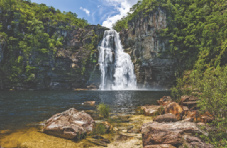 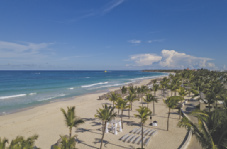 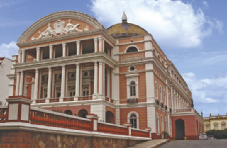 BUMIHILLS/
SHUTTERSTOCK.COM
VITORMARIGO/
SHUTTERSTOCK.COM
WWW.GGGPHOTO.COM/
SHUTTERSTOCK.COM
Unit 3: tourist attractions
beach
opera house
waterfall
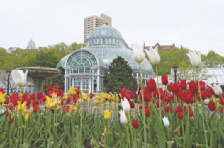 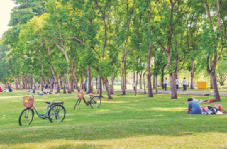 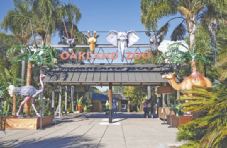 ANDY-OSK98/
SHUTTERSTOCK.COM
BARBARA ASH/
SHUTTERSTOCK.COM
ZENZETA/
SHUTTERSTOCK.COM
zoo
botanical garden
park
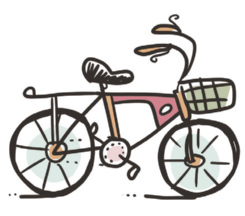 VOCABULARY CORNER
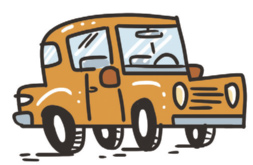 bicycle/bike
car
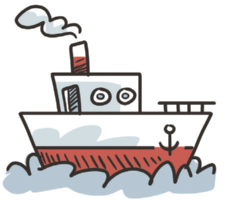 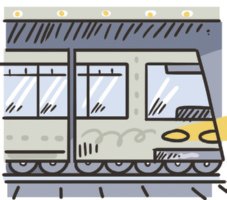 Unit 3: means of transportation
boat
metro/subway
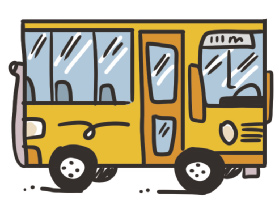 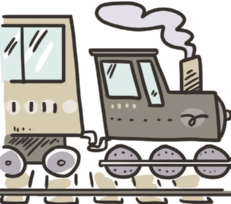 ILUSTRAÇÕES: GALVÃO BERTAZZI
bus
train
CAFTOR/
SHUTTERSTOCK.COM
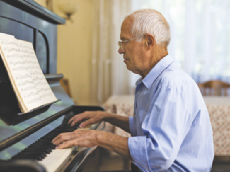 ABDUL HAFIZ AB HAMID/
SHUTTERSTOCK.COM
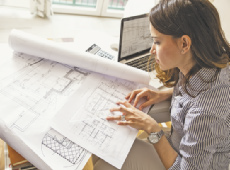 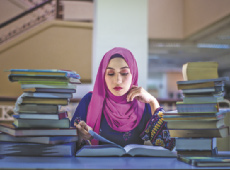 BALANCEFORMCREATIVE/
SHUTTERSTOCK.COM
VOCABULARY CORNER
architect
pianist
scholar
IGEL JARVIS/
SHUTTERSTOCK.COM
PROSTOCK-STUDIO/
SHUTTERSTOCK.COM
BO1982//
SHUTTERSTOCK.COM
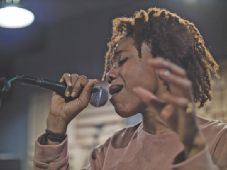 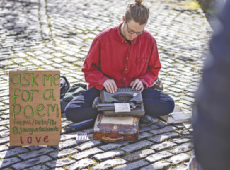 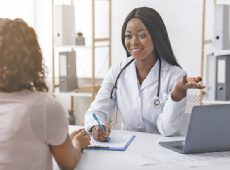 Unit 4: occupations
doctor
poet
singer
AMEDEOEMAJA/
SHUTTERSTOCK.COM
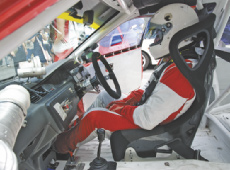 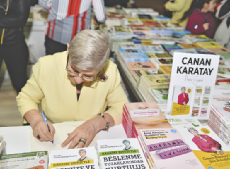 EL_CIGARRITO/
SHUTTERSTOCK.COM
THOR JORGEN UDVANG/
SHUTTERSTOCK.COM
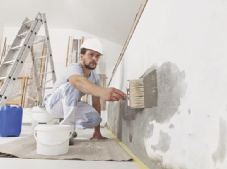 writer
painter
racing car driver
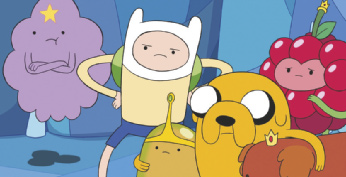 CARTOON NETWORK / 
COURTESY EVERETT 
COLLECTION / FOTOARENA
VOCABULARY CORNER
cartoon
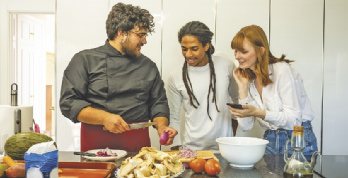 CARMONAGUERRERO/
CBS/GETTY IMAGES SHUTTERSTOCK.COM
cooking show
Unit 5: kinds of tv shows
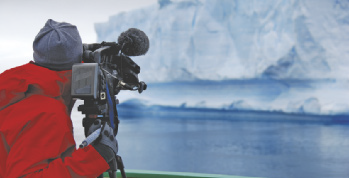 VEPOINTSIX/
SHUTTERSTOCK.COM
documentary
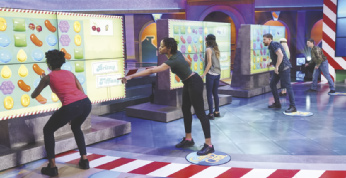 CBS/GETTY IMAGES
game show
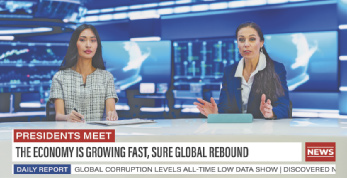 GORODENKOFF/
SHUTTERSTOCK.COM
VOCABULARY CORNER
news
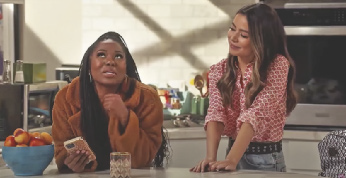 HTTPS://WWW.YOUTUBE.
COM/C/MOVIERAZE
series
Unit 5: kinds of tv shows
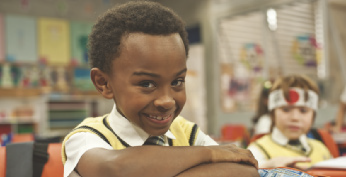 ALEXANDRE REZENDE/
FOLHAPRESS
soap (opera)
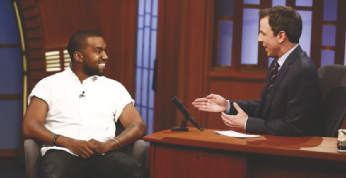 PETER KRAMER/
GETTY IMAGES
talk show
VOCABULARY CORNER
Unit 6: false friends
VOCABULARY CORNER
Unit 6: false friends
VOCABULARY CORNER
Unit 6: false friends
VOCABULARY CORNER
Unit 6: false friends
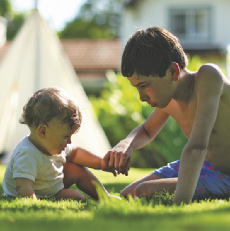 VOCABULARY CORNER
BRICOLAGE/
SHUTTERSTOCK.COM
babysitting
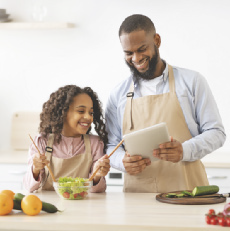 Unit 7: household chores
PROSTOCK-STUDIO/
SHUTTERSTOCK.COM
cooking/ preparing a recipe
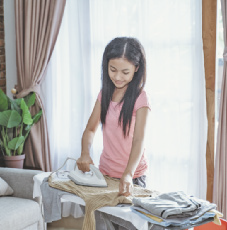 ODUA IMAGES/
SHUTTERSTOCK.COM
doing the ironing
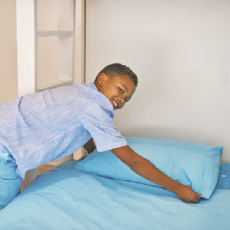 VOCABULARY CORNER
PEOPLEIMAGES.COM - YURI A/
SHUTTERSTOCK.COM
making the bed
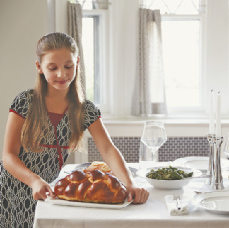 MONKEY BUSINESS IMAGES/
SHUTTERSTOCK.COM
Unit 7: household chores
setting the table
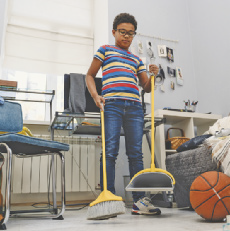 DEAN DROBOT/
SHUTTERSTOCK.COM
sweeping the floor
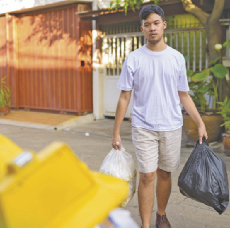 VOCABULARY CORNER
RANTA IMAGES/
SHUTTERSTOCK.COM
taking out the trash
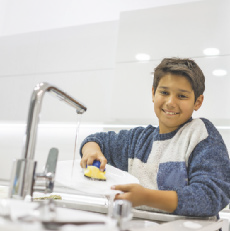 ZURIJETA/
SHUTTERSTOCK.COM
Unit 7: household chores
washing the dishes
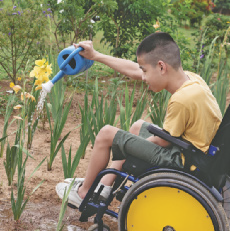 ANNGAYSORN/
SHUTTERSTOCK.COM
watering the plants
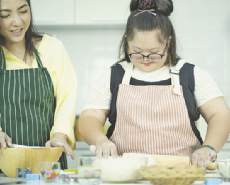 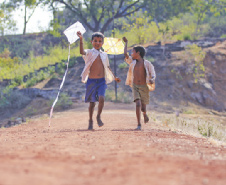 PARTY PEOPLE STUDIO/
SHUTTERSTOCK.COM
NIKS ADS/
SHUTTERSTOCK.COM
VOCABULARY CORNER
cook
fly a kite
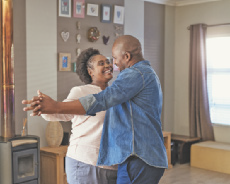 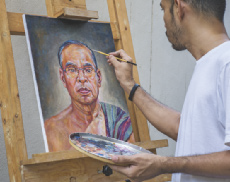 MAVO/
SHUTTERSTOCK.COM
HADKHANONG/
SHUTTERSTOCK.COM
Unit 8: abilities
dance
paint
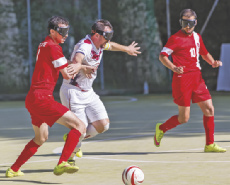 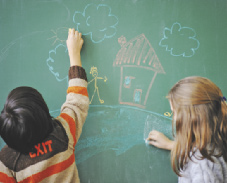 ESB PROFESSIONAL/
SHUTTERSTOCK.COM
VERVERIDIS VASILIS/
SHUTTERSTOCK.COM
draw
play soccer
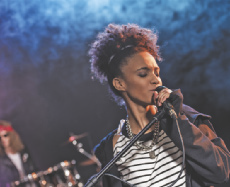 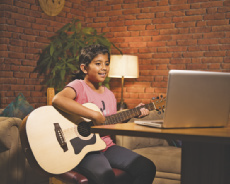 LIGHTFIELD STUDIOS/
SHUTTERSTOCK.COM
STOCKIMAGEFACTORY.COM/
SHUTTERSTOCK.COM
VOCABULARY CORNER
play the guitar
sing
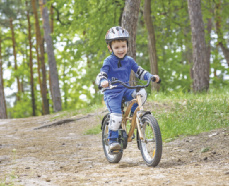 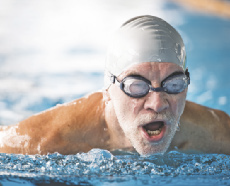 PAVEL KOBYSH/
SHUTTERSTOCK.COM
HALFPOINT/
SHUTTERSTOCK.COM
Unit 8: abilities
ride a bike
swim
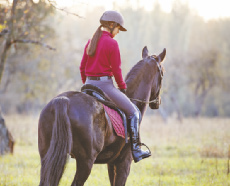 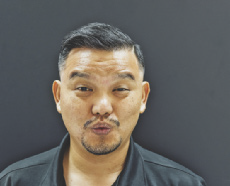 ONGMOJI/
SHUTTERSTOCK.COM
SKUMER/
SHUTTERSTOCK.COM
ride a horse
whistle